Using this template to add text to an image
Slide 1 is the template to use.
You can add an image by selecting Insert > Pictures > Stock Images. Resize it to cover template, then use the Crop tool to cut the extra bits off.
You can add text by editing the default text in the text boxes.
Slides 3-5 show examples of how this might look when complete.
Save your image by selecting all items on the slide (Hold Ctrl + press A), right-clicking the slide and choosing ‘Save as Picture’.
You can delete the text boxes and just have an image.
Add Text
Add Text
Add Text
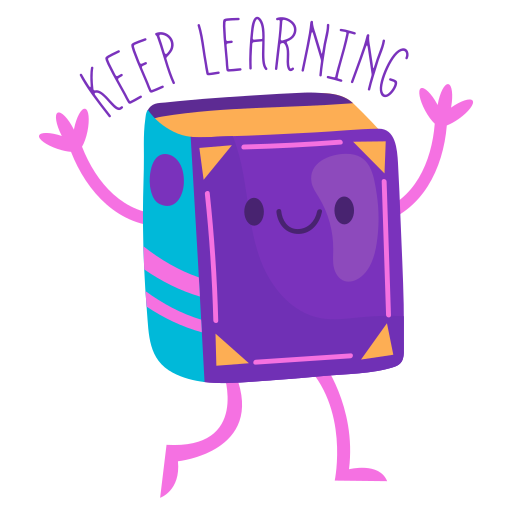 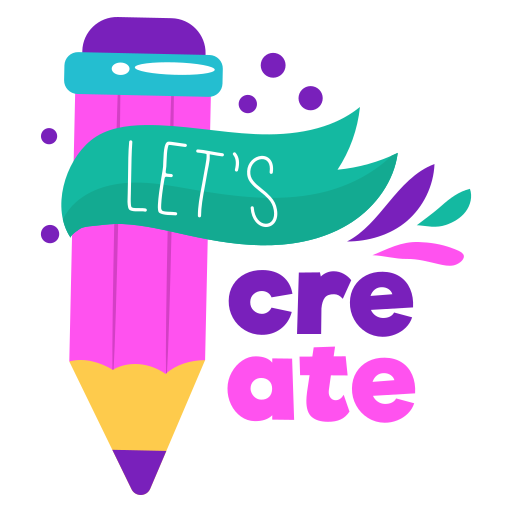 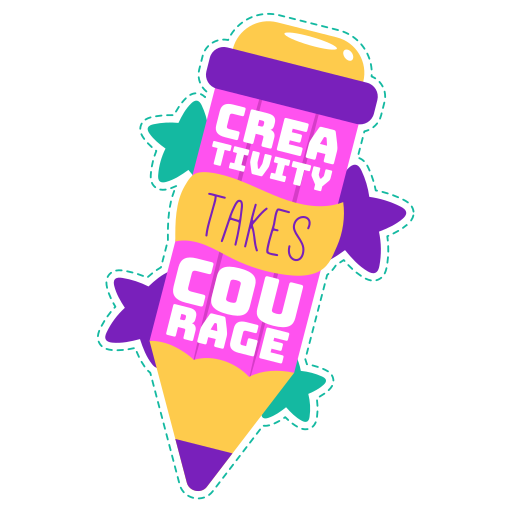 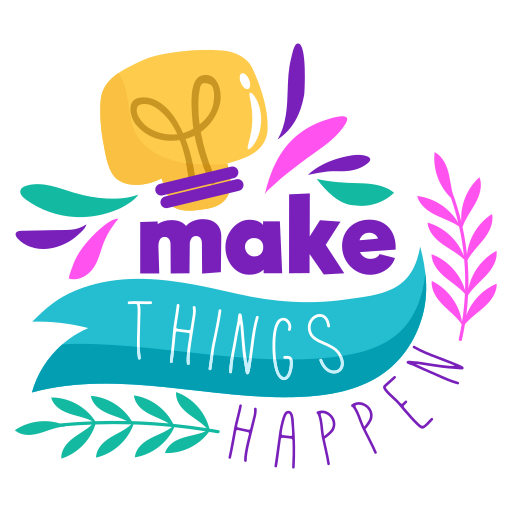 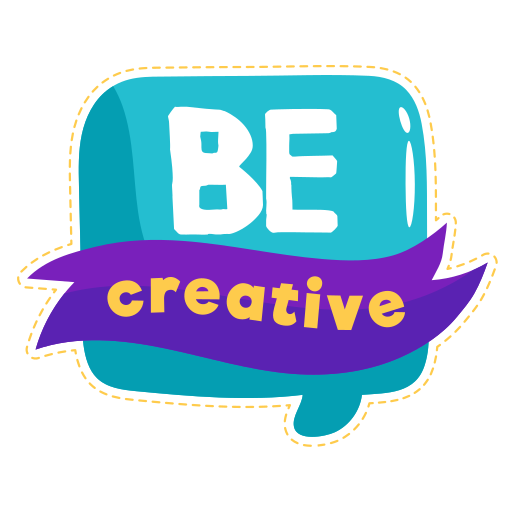 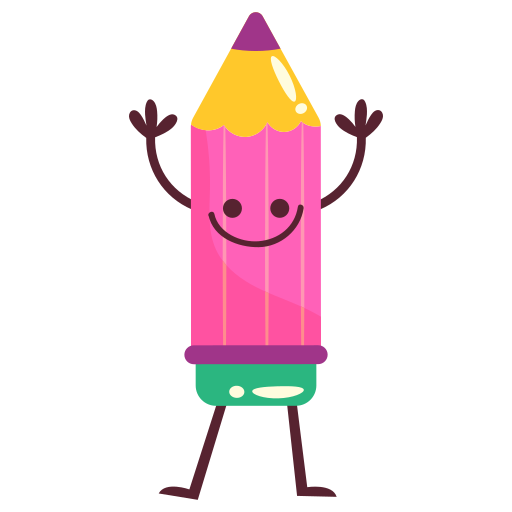 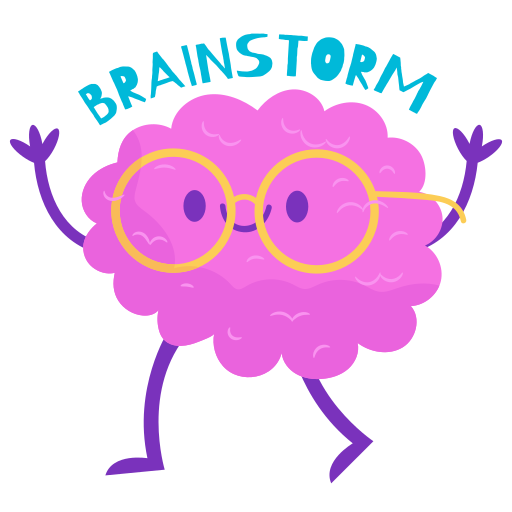 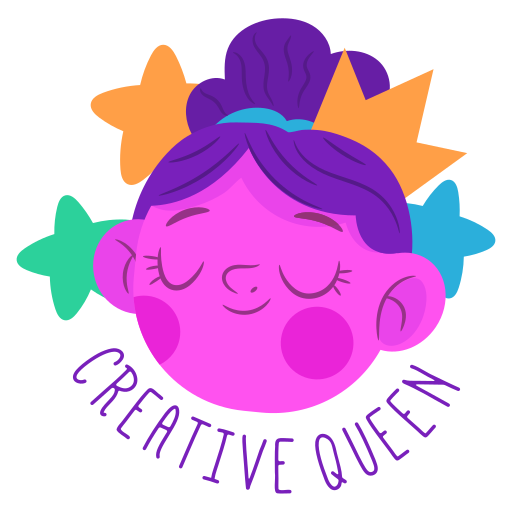 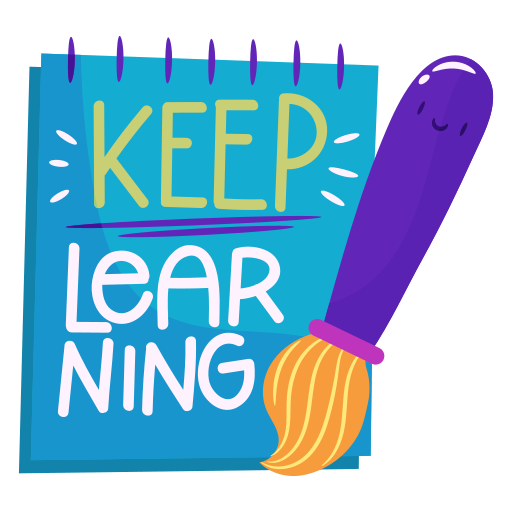 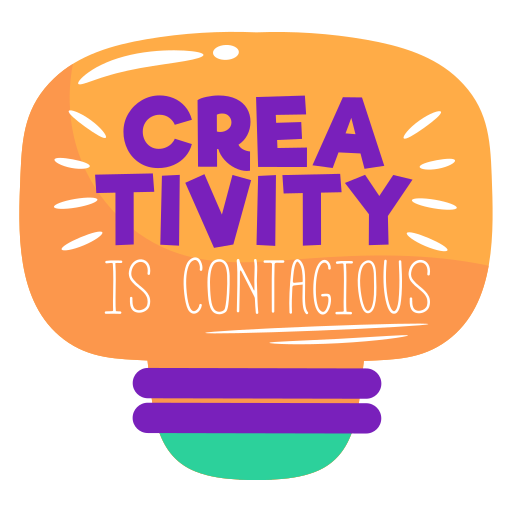 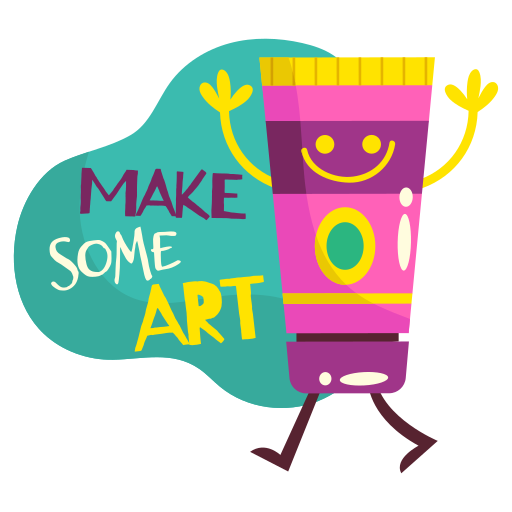 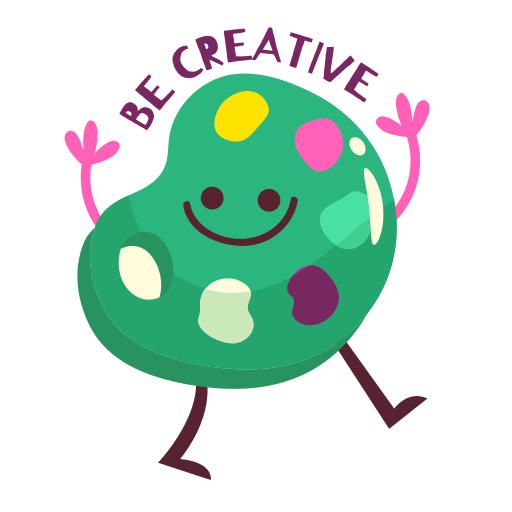 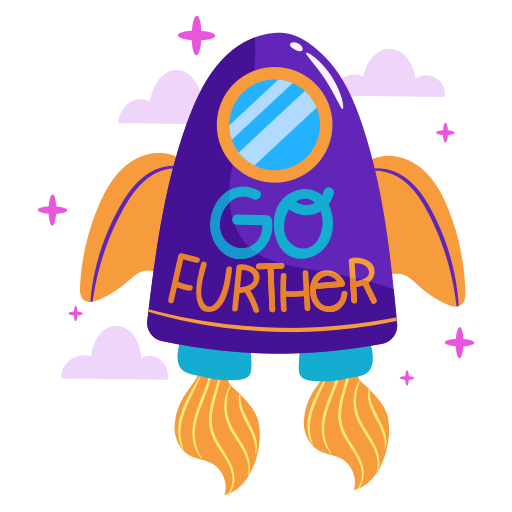 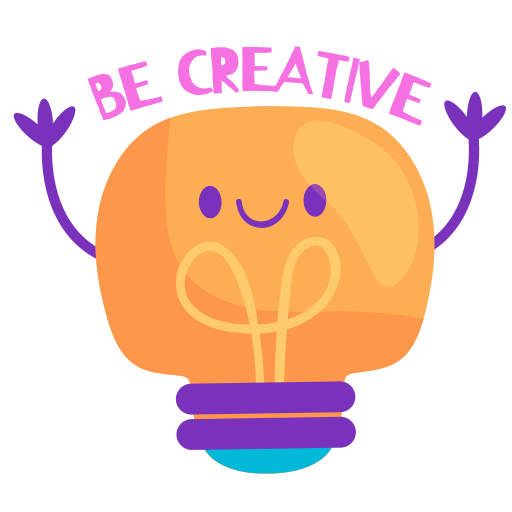 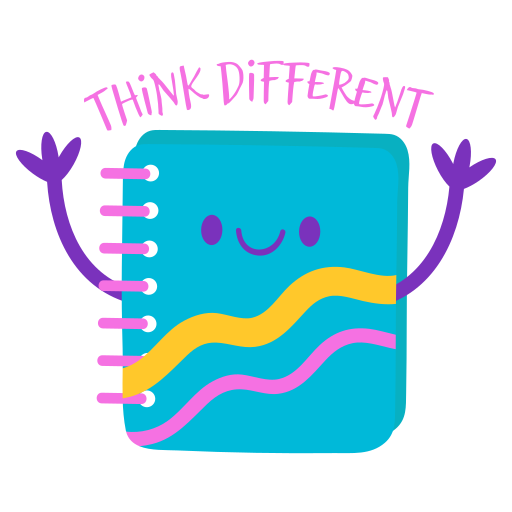 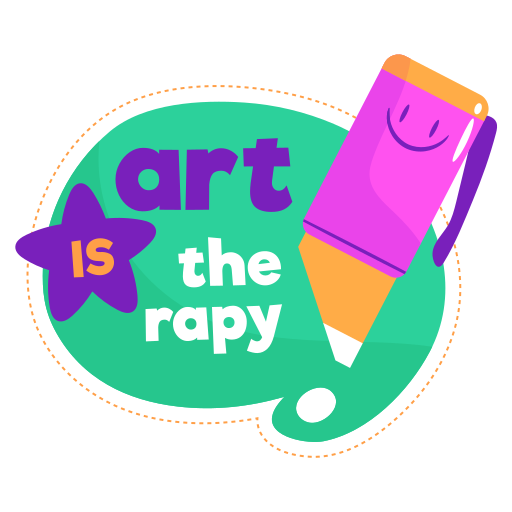 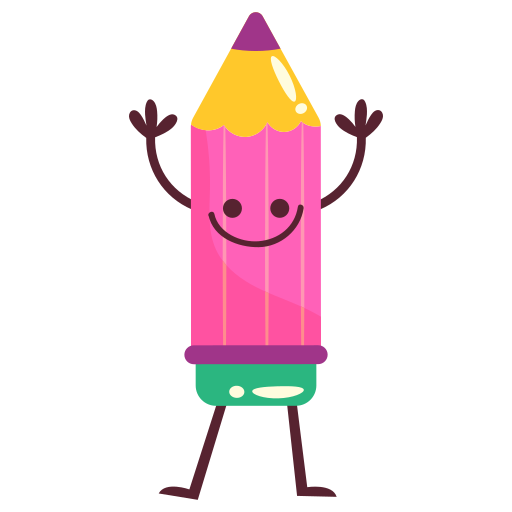 COURSE OUTLINE
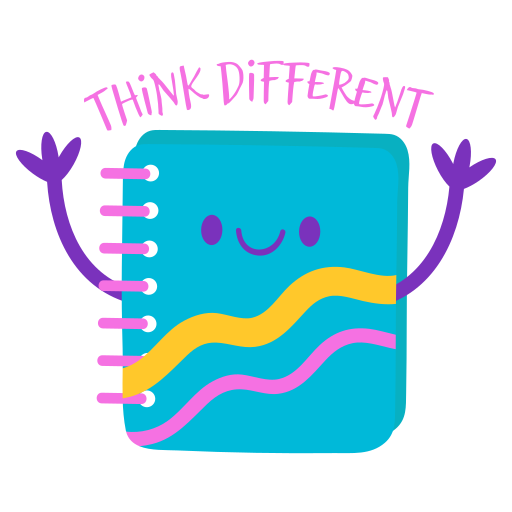 COURSE INTRODUCTION
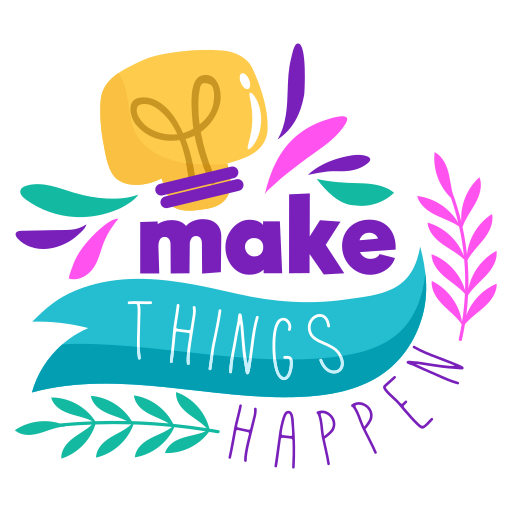 TASK 1: READ
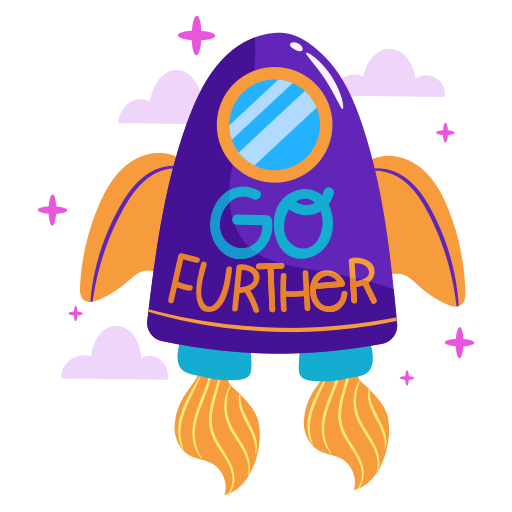 ASSESSMENT DETAILS